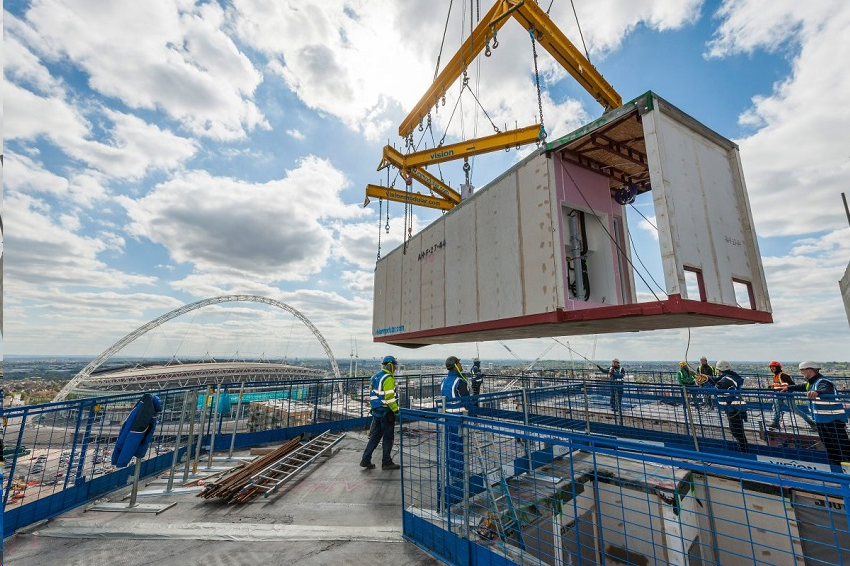 Industrialised Building System as Sustainable Construction in Malaysia
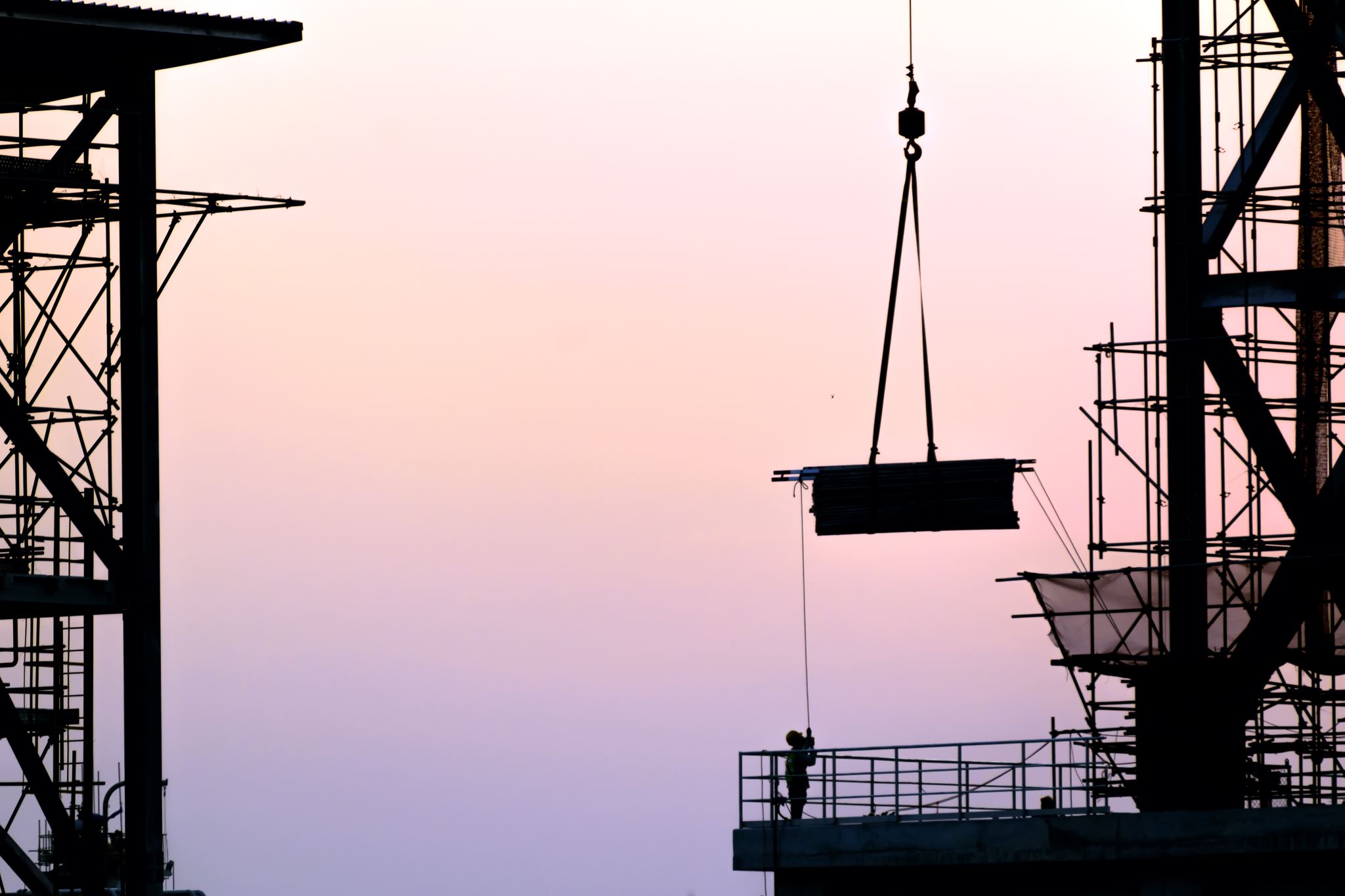 Introduction
In Malaysia, Industrialized Building Systems (IBS) have gained traction in the construction industry. IBS involves the use of pre-fabricated components such as walls, columns, and beams, which are manufactured off-site and then assembled on-site. 
This approach aims to enhance construction efficiency, reduce costs, and improve overall quality. 
The Malaysian government has been promoting IBS to address issues like labor shortages and to expedite construction processes in the country.
What is IBS?
IBS stands for Industrialized Building System. It is a construction methodology that involves the use of pre-fabricated components manufactured in a controlled environment, typically off-site, and then transported to the construction site for assembly.
The goal of IBS is to improve construction efficiency, enhance quality control, and reduce on-site labor requirements. 
This approach often includes the prefabrication of components such as walls, columns, beams, and other building elements, promoting a more systematic and streamlined construction process.
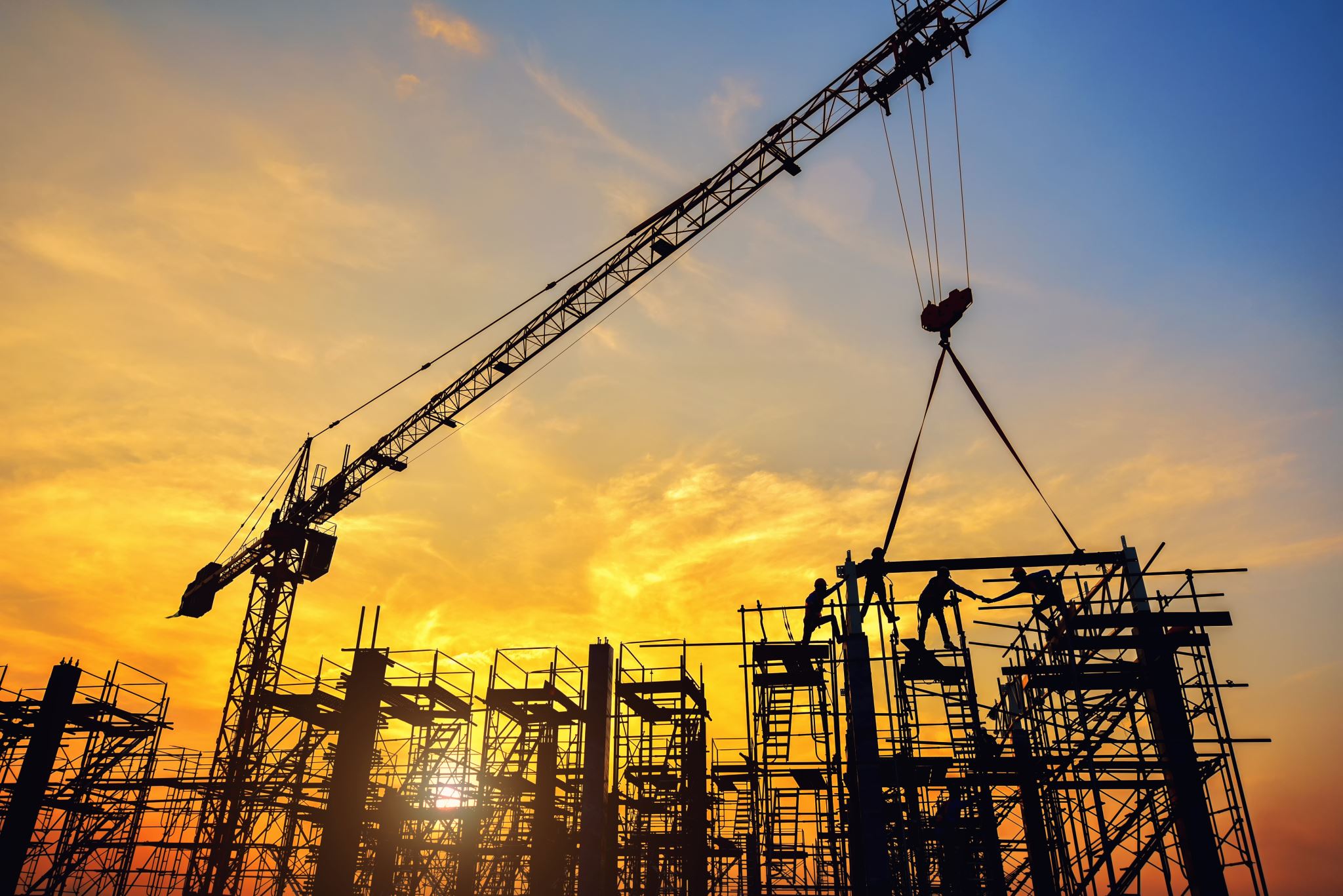 What is IBS?
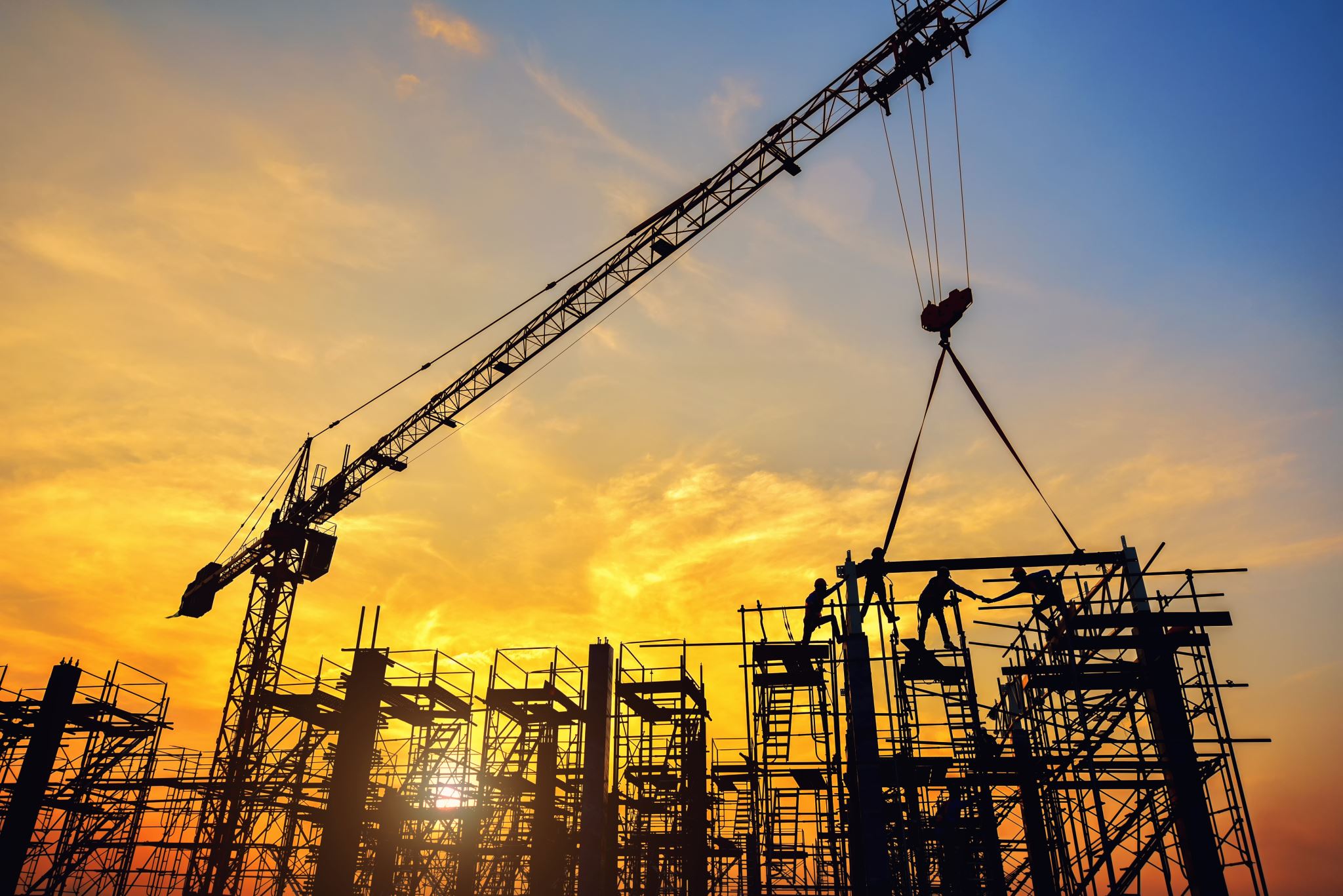 In an IBS approach, building components are produced using various materials such as concrete, steel, or timber, depending on the project requirements. These components are manufactured in factories under controlled conditions, ensuring precision and consistency in quality. The prefabricated elements are then transported to the construction site for assembly.
Key Features of IBS Include:
Efficiency: IBS aims to expedite the construction process by minimizing on-site work. This can result in faster project completion times compared to traditional construction methods.
Quality Control: The controlled factory environment allows for better quality control during the manufacturing process. This often leads to higher quality and more durable structures.
Cost Savings: While initial setup costs for IBS may be higher, the potential for cost savings arises from reduced construction time, fewer on-site workers, and minimized material wastage.
Environmental Benefits: IBS can contribute to sustainability goals by reducing construction waste and environmental impact. The controlled manufacturing process enables better resource utilization.
Flexibility: IBS is adaptable to various architectural designs and construction requirements. It offers flexibility in terms of customization and can be applied to different types of buildings.
Malaysia, among other countries, has embraced IBS to address challenges in the construction industry, such as the need for skilled labor and the desire to improve construction efficiency and quality. Government initiatives and policies often play a role in promoting the adoption of IBS within the construction sector.
Comparison Between IBS Construction Method with Conventional Construction Method
Comparison Between IBS Construction Method with Conventional Construction Method
Comparison Between IBS Construction Method with Conventional Construction Method
Comparison Between IBS Construction Method with Conventional Construction Method
Comparison between IBS construction method with Conventional construction method
In summary, IBS offers advantages in terms of speed, quality control, and environmental impact but may involve higher initial setup costs. Conventional construction, while often more familiar, may be more time-consuming and subject to greater on-site risks. The choice between the two methods depends on project-specific factors and goals.
The use of Industrialized Building Systems (IBS) in construction offers several benefits:
1.Speed of Construction:
•IBS allows for faster construction timelines due to the simultaneous on-site and off-site activities. This can lead to quicker project completion and reduced construction durations.
2.Improved Quality Control:
•The controlled manufacturing environment in IBS ensures consistency and precision in the production of building components. This results in higher quality structures with fewer defects.
3.Cost Savings:
•While there may be initial setup costs for IBS factories, overall cost savings can be realized through reduced on-site labor requirements, shorter construction periods, and minimized material wastage.
4.Reduced Dependency on Skilled Labor:
•IBS minimizes the need for extensive on-site skilled labor, addressing issues related to labor shortages and skill gaps in the construction industry.
Benefits of IBS Construction
5.Environmental Sustainability:
•IBS promotes sustainability by optimizing material usage, minimizing waste, and reducing the environmental impact associated with traditional construction methods.
6.Flexibility and Design Innovation:
•IBS allows for flexible and innovative designs. Components can be customized to meet specific project requirements, contributing to architectural creativity.
7.Enhanced Safety:
•As a significant portion of construction activities takes place off-site in a controlled environment, IBS can reduce on-site safety risks associated with traditional construction.
8.Minimized Disruption to Surrounding Areas:
•With reduced on-site activities, IBS construction minimizes disruption to the surrounding environment and communities. This is particularly beneficial in densely populated areas.
Benefits of IBS Construction
Benefits of IBS Construction
9.Consistency and Standardization:
•IBS components are produced following standardized processes, ensuring consistency in quality and construction standards. This can lead to more reliable and predictable outcomes.
10.Adaptability to Various Project Types:
•IBS is adaptable to a wide range of construction projects, including residential, commercial, and industrial structures, making it a versatile solution.
11.Regulatory Compliance:
•IBS adheres to industry standards and regulations specific to prefabrication and modular construction, ensuring compliance with building codes.
12.Reduced Construction Waste:
•The controlled manufacturing process in IBS minimizes material wastage, contributing to a more sustainable and environmentally friendly construction approach.
Challenges to Implement IBS Construction in Malaysia
1.Awareness and Education:
•Limited awareness and understanding of IBS among stakeholders, including contractors, developers, and the public, can hinder widespread adoption.
2.Regulatory Framework:
•The need for clear and consistent regulations and standards specific to IBS is crucial. Establishing and enforcing these standards can pose challenges in the regulatory landscape.
3.Initial Setup Costs:
•The establishment of IBS facilities requires significant initial investment, and some construction entities may be reluctant to invest in the necessary infrastructure.
4.Lack of Incentives:
•A lack of financial incentives or rewards for companies adopting IBS may discourage the construction industry from transitioning to this methodology.
Challenges to Implement IBS Construction in Malaysia
5.Supply Chain Integration:
•Integrating the IBS supply chain effectively requires coordination among manufacturers, suppliers, and construction firms, which can be challenging to establish and maintain.
6.Skilled Workforce:
•A shortage of skilled workers familiar with IBS techniques and technologies can impede the successful implementation of these systems.
7.Resistance to Change:
•Resistance to change within the construction industry, which is accustomed to traditional methods, poses a challenge. This resistance may be due to a reluctance to adopt new technologies or a lack of confidence in the effectiveness of IBS.
8.Project Size and Complexity:
•IBS may face limitations in handling small-scale or complex projects. Matching IBS solutions to the specific needs of different types of construction projects can be challenging.
Challenges to Implement IBS Construction in Malaysia
9.Logistics and Transportation:
•The transportation of large prefabricated components from factories to construction sites can pose logistical challenges, especially in regions with inadequate infrastructure.
10.Variability in Demand:
•Fluctuations in demand for IBS components may create uncertainties for manufacturers and impact their ability to maintain consistent production.
11.Integration with Existing Projects:
•Retrofitting existing projects with IBS components can be challenging due to compatibility issues with conventional construction methods.
12.Cultural and Traditional Practices:
•Malaysia has a strong traditional construction culture, and shifting mindsets towards IBS may require cultural change, which can be a slow process.
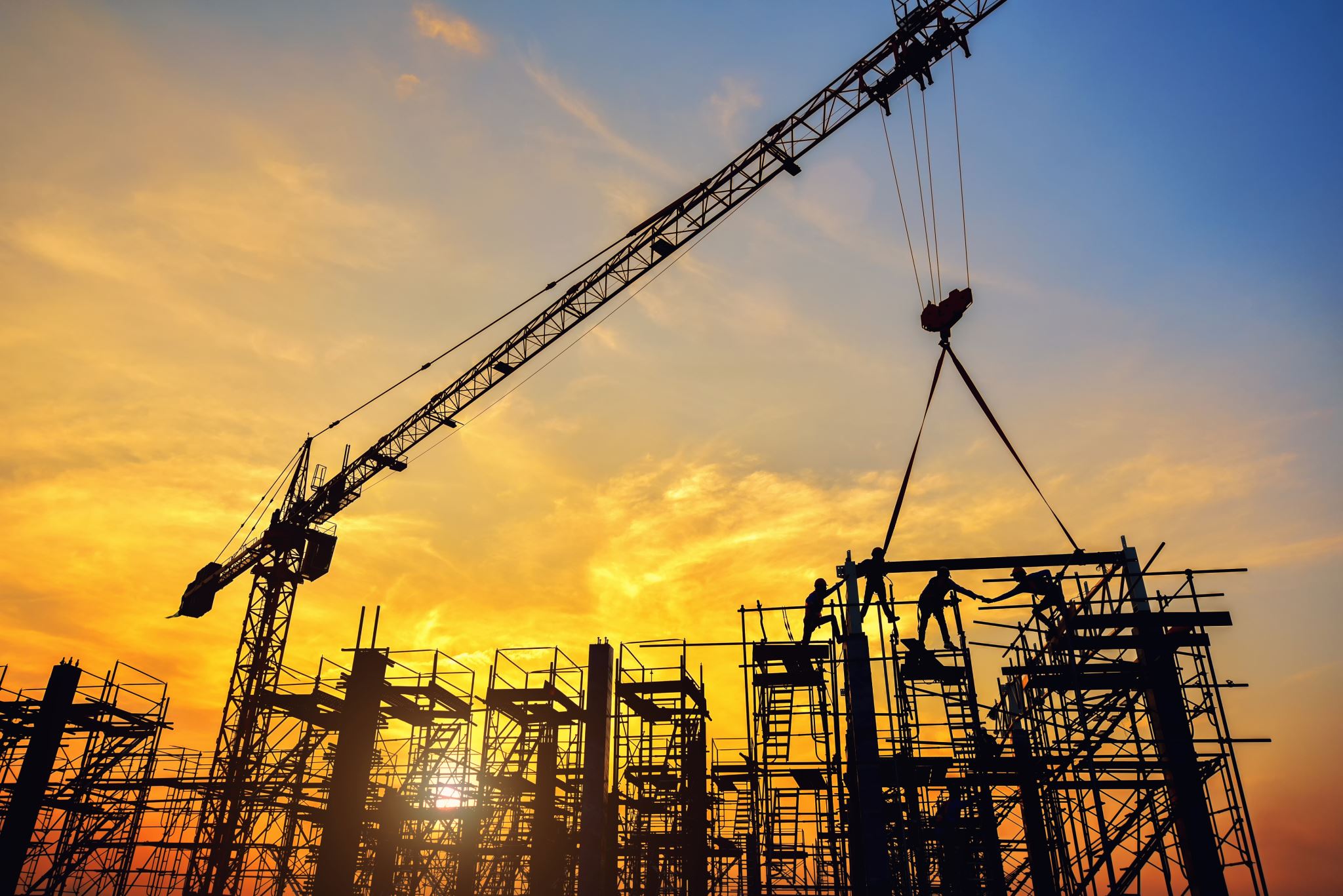 Government Body to Approach IBS Construction
In Malaysia, the government body responsible for promoting and overseeing Industrialized Building Systems (IBS) is the Construction Industry Development Board (CIDB). CIDB plays a crucial role in advocating and facilitating the adoption of IBS in the construction sector.
Key functions of CIDB related to IBS include:
Promotion and Advocacy:
CIDB actively promotes the benefits of IBS and advocates for its adoption in the construction industry.
Development of Standards:
CIDB is involved in the development and enforcement of standards related to IBS construction, ensuring quality and compliance with industry benchmarks.
Capacity Building and Training:
CIDB provides training programs and initiatives to enhance the skills of construction industry professionals in the implementation of IBS.
Research and Development:
CIDB supports research and development activities related to IBS, fostering innovation and improving the efficiency of IBS construction methods.
Regulatory Oversight:
CIDB plays a regulatory role in overseeing the implementation of IBS, ensuring that construction projects adhere to established standards and guidelines.
What is IBS Scoring system
In the context of the construction industry, an IBS scoring system could refer to a set of criteria or metrics used to assess and evaluate the level of implementation or proficiency in Industrialized Building Systems (IBS). Such a scoring system might consider factors such as:
1.Adoption Level:
•The extent to which IBS is incorporated into construction projects.
2.Quality and Standards:
•Adherence to established quality standards in the production and installation of IBS components.
3.Training and Skill Development:
•The level of training and skill development programs provided to construction industry professionals for working with IBS.
4.Innovation and Technology Integration:
•The use of innovative technologies and methods within IBS practices.
5.Project Success and Efficiency:
•The success and efficiency of construction projects where IBS has been implemented.
6.Regulatory Compliance:
•Adherence to regulatory requirements and standards related to IBS.
These scoring systems are often developed by industry bodies, government agencies, or organizations involved in promoting and regulating the construction sector. They serve as tools to encourage and measure the adoption of IBS practices, ensuring that construction projects meet specified benchmarks for efficiency, quality, and sustainability.
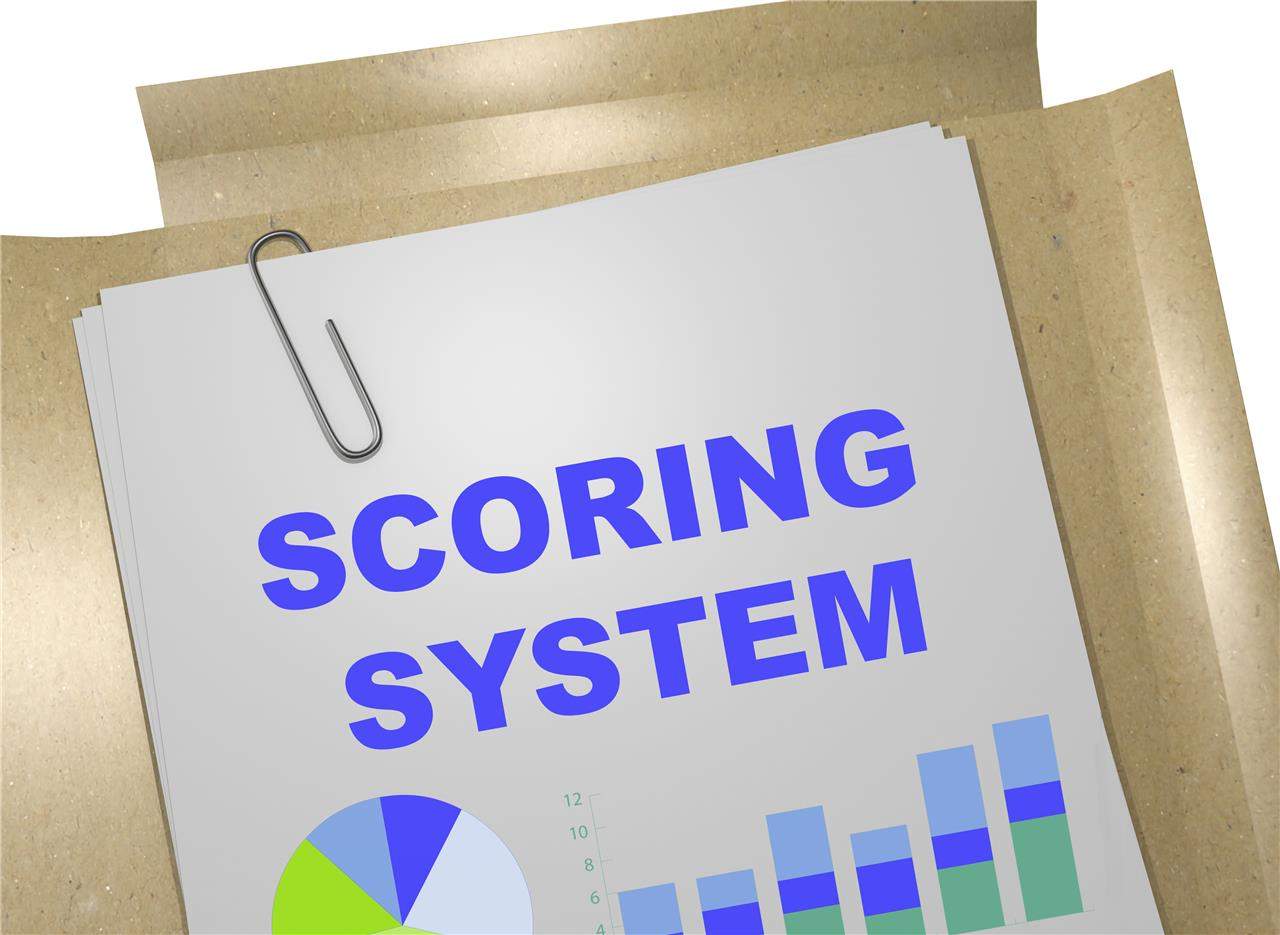 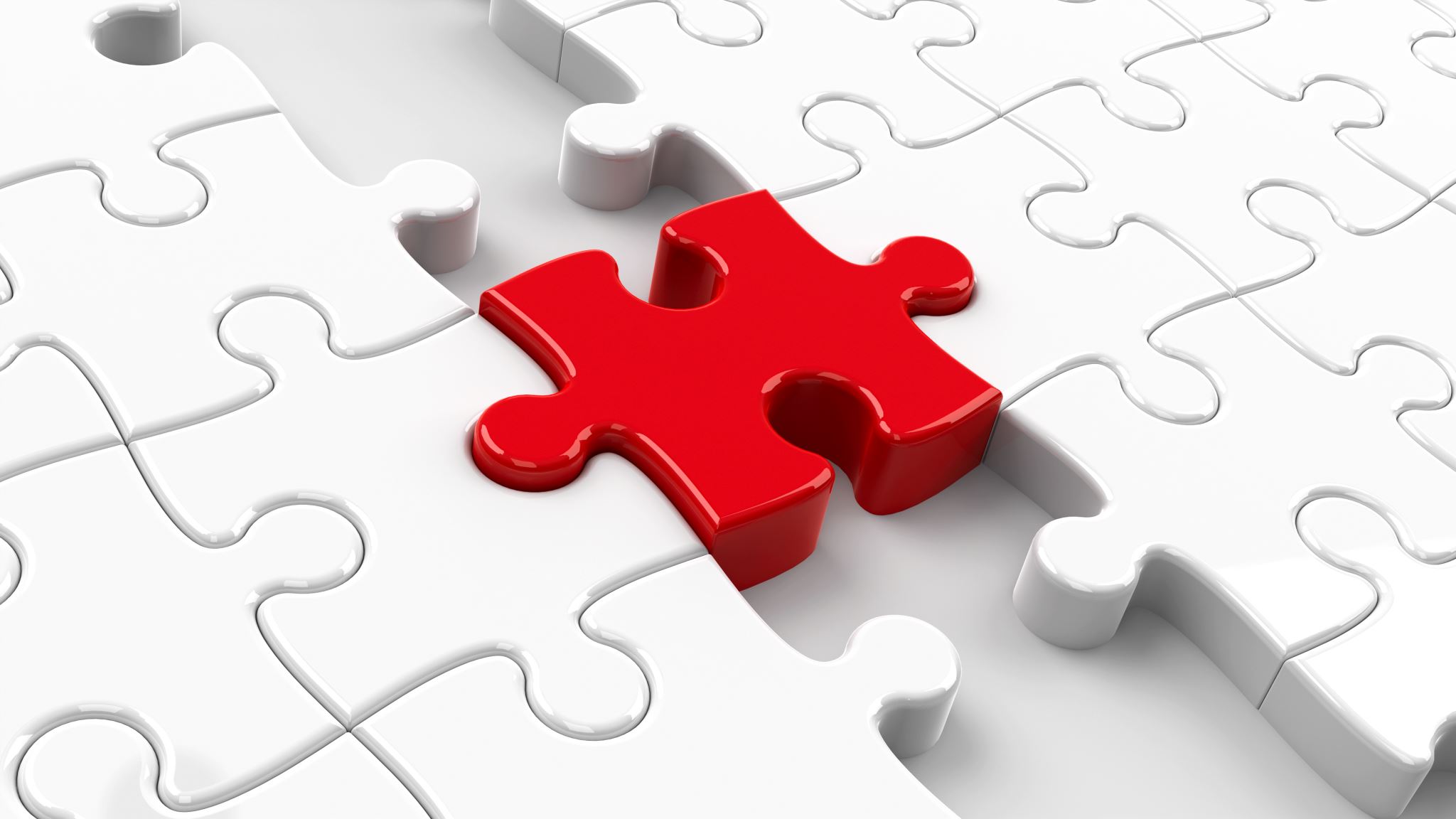 IBS Score
In the context of Malaysia, where IBS is actively promoted, the Construction Industry Development Board (CIDB) has been involved in assessing and promoting IBS implementation. CIDB may have specific evaluation criteria or scoring mechanisms to gauge the level of IBS adoption in construction projects.
If there have been updates or developments in IBS scoring systems, especially in Malaysia or any other specific location, it's recommended to check the latest resources from relevant authorities, industry publications, or official guidelines. Local construction agencies or organizations may provide detailed information about any scoring systems in place and how they are used to measure IBS performance.
Construction Industry Standard CIS 18
MS1064
History of IBS Implementation in Malaysia
The implementation of Industrialized Building Systems (IBS) in Malaysia has been a significant focus in the construction industry, driven by the government's initiatives to improve efficiency, address labor shortages, and enhance the overall quality of construction projects. Here's a brief overview of the history of IBS implementation in Malaysia:
1.Early Initiatives (1960s-1990s):
•Early efforts to introduce IBS in Malaysia date back to the 1960s and 1970s. However, progress was relatively slow due to various challenges, including a lack of awareness, traditional construction practices, and limited technological advancements.
2.Government Commitment (2000s):
•In the early 2000s, the Malaysian government, recognizing the potential benefits of IBS, began actively promoting its adoption. Various policies and initiatives were introduced to encourage the construction industry to embrace IBS methods.
History of IBS Implementation in Malaysia
3.IBS Roadmap (2003):
•The Malaysian government launched the Industrialized Building System (IBS) Roadmap in 2003. This roadmap outlined strategies and action plans to promote the use of IBS in construction projects across the country.
4.IBS Master Plan (2005):
•The IBS Master Plan, introduced in 2005, outlined specific targets for IBS adoption in both public and private construction projects. It aimed to gradually increase the percentage of IBS usage in the industry.
5.Regulatory Support and Incentives:
•Various regulatory measures and incentives were introduced to encourage the construction industry to adopt IBS. This included financial incentives, tax breaks, and preferential treatment in government projects for companies using IBS.
6.Development of Standards:
•The Construction Industry Development Board (CIDB) played a key role in developing standards related to IBS, including codes of practice and guidelines. These standards aimed to ensure quality and consistency in IBS implementation.
History of IBS Implementation in Malaysia
7.Implementation in Government Projects:
•IBS gained traction through its inclusion in government projects. Public-sector projects, such as schools and affordable housing, became showcases for IBS technologies and methods.
8.Training and Capacity Building:
•Efforts were made to enhance the skills of the construction workforce through training programs focused on IBS. This was crucial for ensuring that the industry had the necessary expertise to implement IBS effectively.
9.Progress and Challenges:
•While there has been progress in IBS implementation, challenges remain, including issues related to standardization, coordination among stakeholders, and the need for continued education and awareness.
Any Other Initiatives
In addition to the historical initiatives mentioned, several ongoing and recent efforts contribute to the promotion and advancement of Industrialized Building Systems (IBS) in Malaysia. Some of these initiatives include:
1.IBS Roadmap 2011-2015 and Beyond:
•Building on the earlier IBS Roadmap, subsequent plans and roadmaps have been developed to provide a strategic direction for IBS implementation in Malaysia. Continuous updates and refinements reflect the evolving nature of the construction industry.
2.Construction Industry Transformation Programme (CITP):
•The CITP is a comprehensive initiative aimed at transforming the Malaysian construction industry. It includes strategies to enhance productivity, promote innovation, and incorporate advanced construction methods such as IBS.
Any Other Initiatives
3.Greater Emphasis on Technology Adoption:
•The Malaysian government, through agencies like the Construction Industry Development Board (CIDB), has placed a greater emphasis on embracing digital technologies and Industry 4.0 principles in construction. This includes integrating digital tools with IBS for improved project management and efficiency.
4.Collaboration with Industry Players:
•Public-private partnerships and collaborations between government agencies, industry players, and educational institutions contribute to the development and promotion of IBS. These collaborations aim to address challenges, share knowledge, and drive innovation.
5.Research and Development (R&D):
•Ongoing investment in research and development activities supports the continuous improvement of IBS technologies and practices. Research institutions and industry players work together to explore new materials, construction methods, and design approaches.
Any Other Initiatives
6.Incentives for IBS Adoption:
•Incentives, both financial and non-financial, continue to be an important aspect of encouraging IBS adoption. Government initiatives provide benefits to construction companies that actively implement IBS in their projects.
7.Capacity Building and Training Programs:
•Training programs and workshops are conducted to build the skills and knowledge of industry professionals in IBS. This includes training on the design, manufacturing, and construction aspects of industrialized building systems.
8.International Collaboration:
•Malaysia actively participates in international forums and collaborations to stay informed about global trends in construction technology, including IBS. Learning from international best practices contributes to the enhancement of IBS implementation in the country.
Any Other Initiatives
9.Green Building Practices:
•Initiatives promoting sustainability and green building practices align with the goals of IBS. Efforts to incorporate environmentally friendly materials and practices are part of broader initiatives within the construction industry.
10.Integration of Prefabrication and Modular Construction:
•There is a growing recognition of the benefits of prefabrication and modular construction methods, which align with the principles of IBS. This integration is evident in various construction projects, especially in the residential and commercial sectors.
These initiatives collectively reflect Malaysia's commitment to advancing construction practices, improving efficiency, and embracing innovative technologies such as IBS to meet the demands of a rapidly evolving built environment.